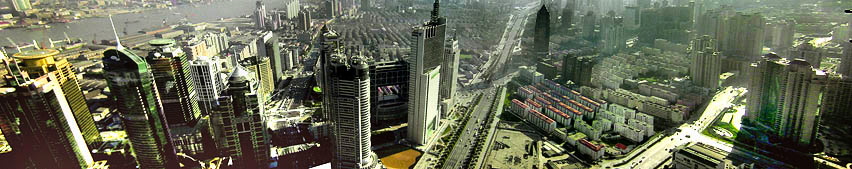 Poorology
Slum Dwellers’ Theology:Pedagogy in the Slums

Dr Viv Grigg
Professor of Urban Leadership William Carey International University
   https://urbanleaders.org/ma/paradigms.htm
EMS, 2024
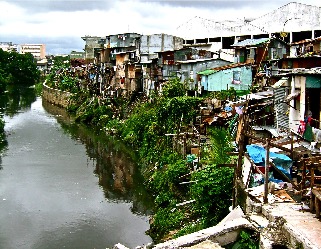 Creating the Domain of Urban Poor MissiologyGod of Action, God of History
www.urbanleaders.org/ma
THE GREAT NEED
1.4 BILLION IN THE SLUMS
2 BILLION URBAN POOR
NOW 1000’S OF PEOPLE MOVEMENTS OF 1000’S
1000’s of DERIVATIVE
 OR PARALLEL SOCIAL 
MOVEMENTS
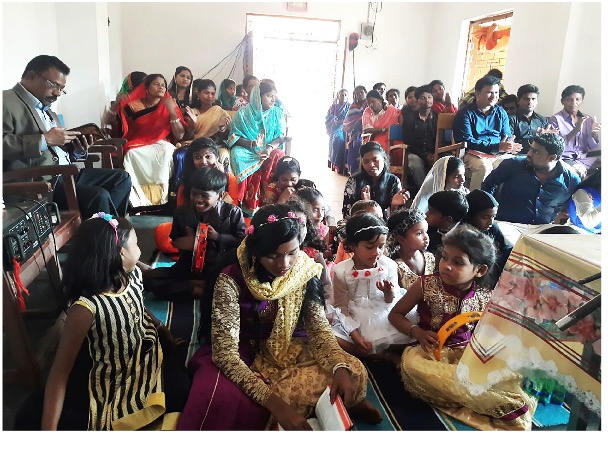 Beginnings in Manila slums

…to preach good news
to the poor!

“Create a masters degree for Slum Movement Leaders”
Some of the first believers in Tatalon, Manila
Incarnation + Proclamation + Holistic Discipleship => Transformation
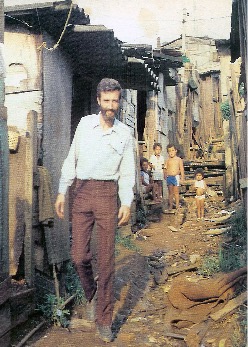 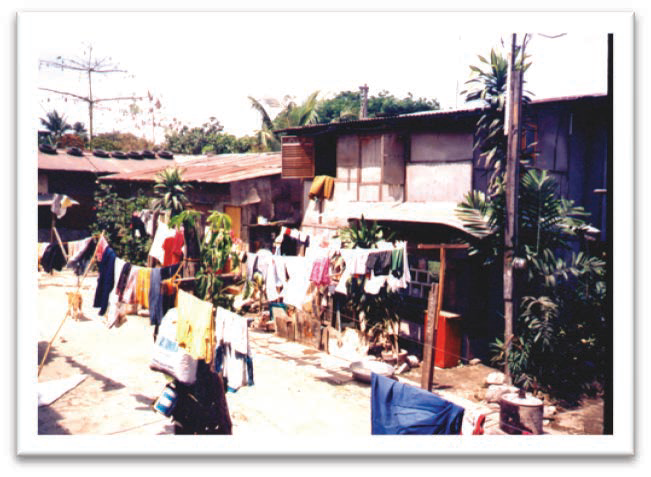 Some Homes: Brazilian Favela

Home: Manila Squatter area
My own early years following the Holy Spirit, 1974-94 
Intercession / Prophetic Catalyzing of Incarnational Works, Writing and Mobilizing
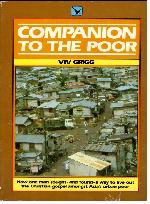 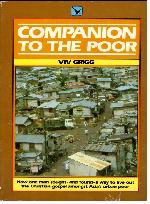 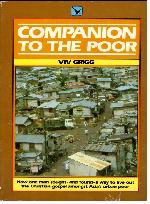 Korean
Tamil, 06
Servant-Partners, 85-87, 89, 92,00-02
Bangkok, 84
Kolkata, 83-94
Manila, 74-85
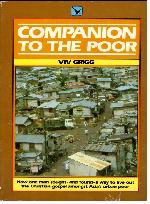 Spanish
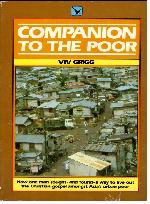 Portuguese
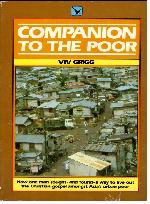 Kairos, Sao Paulo, 87-89
New Zealand Servants base, 81-85
Build like a master builder on Christ who is the foundation
Indigenous Movements in the Slums
What is God doing? They are now exploding
Kolkata, 80
Mumbai, 400
Phnom Phen, 36
Bangkok, 3
Mexico, 1500
Addis Ababa, 6
Chennai, 2500
Manila, 2500
Nairobi, 2000
Sao Paulo, 10,000
Indigenous movements in the slums are multiplying far more rapidly in some cities.  In others there are still few churches, no movement.
Books
Companion to the Poor
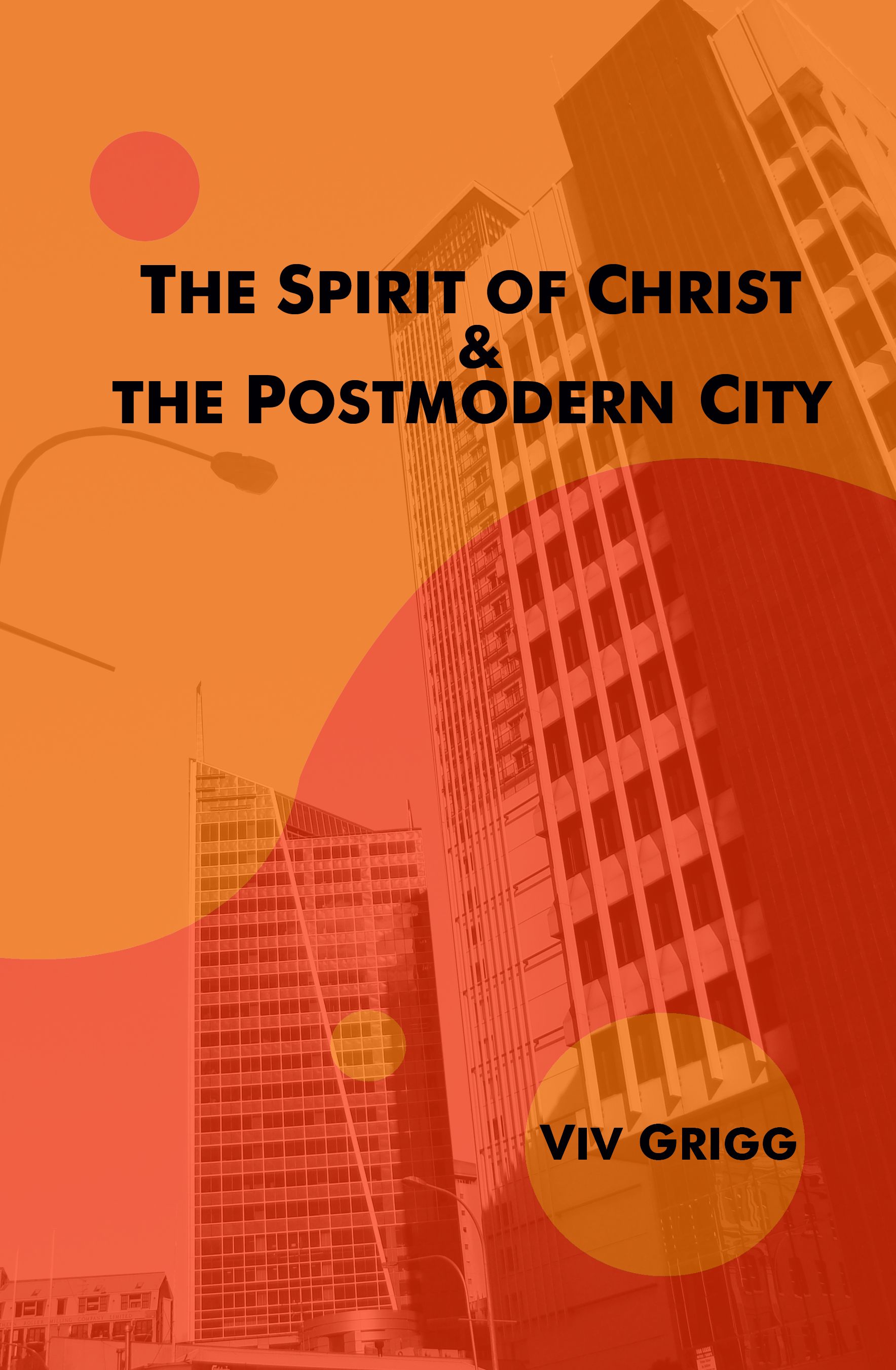 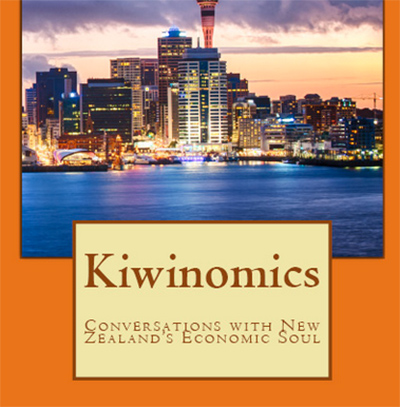 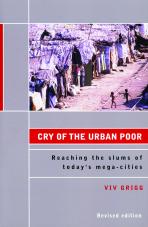 www.poorwiseman.vhx.tv
Genesis of Urban Poor Missiology
Slum Workers’ Story-telling Consultations in 22 cities in the 1990’s 
They identified 433 outcomes for effective apostleship, pastor-teacher, evangelist, deacon/ness
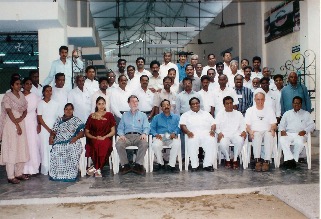 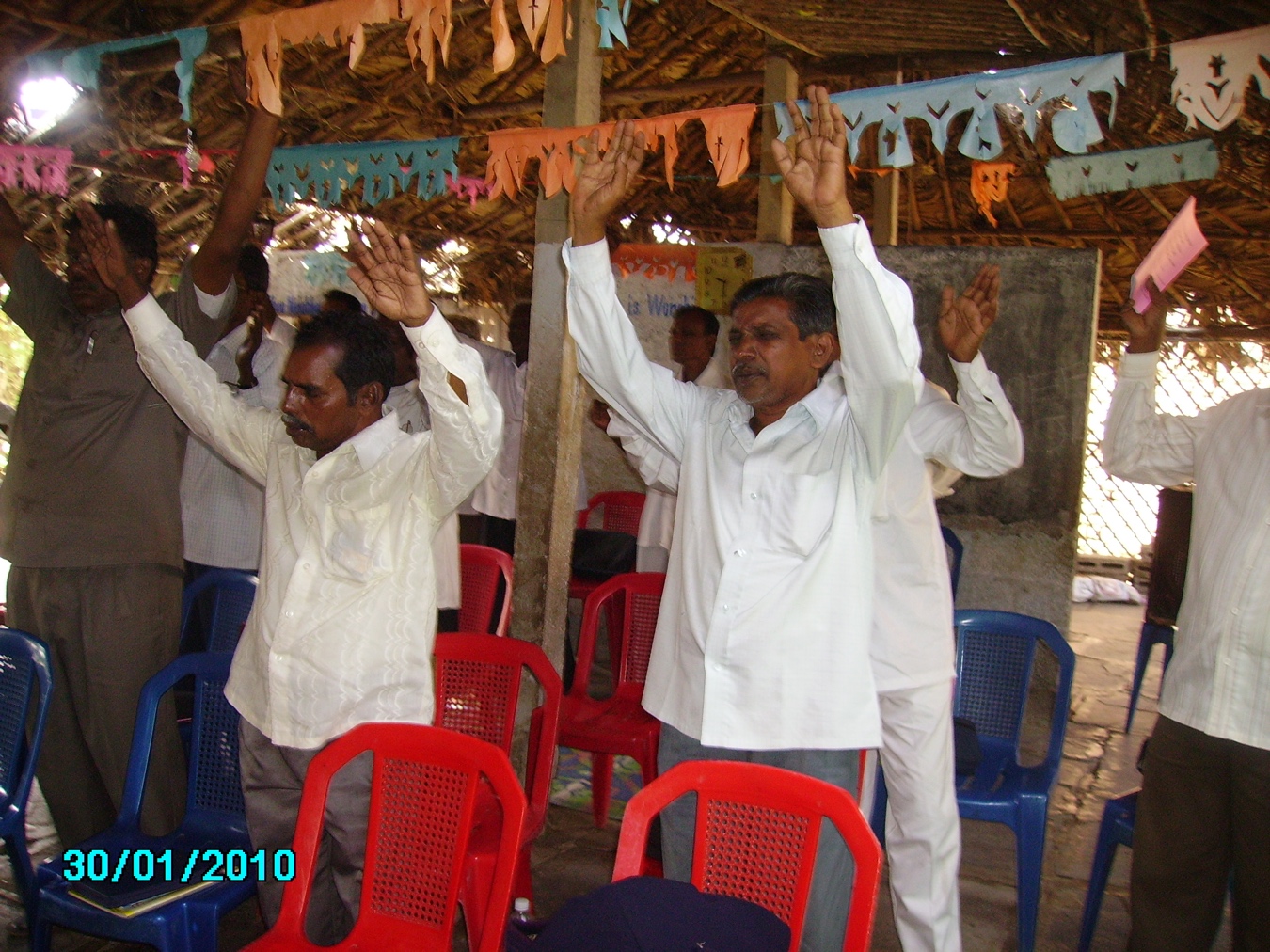 These fall into 23 Fields of Knowledge
This is our humble attempt to follow Jesus-style theological education in the slums, to get the seminary into the slums!!
Influences - 1: The Slum Pastors
story-telling consultations in 22 cities the 1990’s were the birthplace of the methodology.
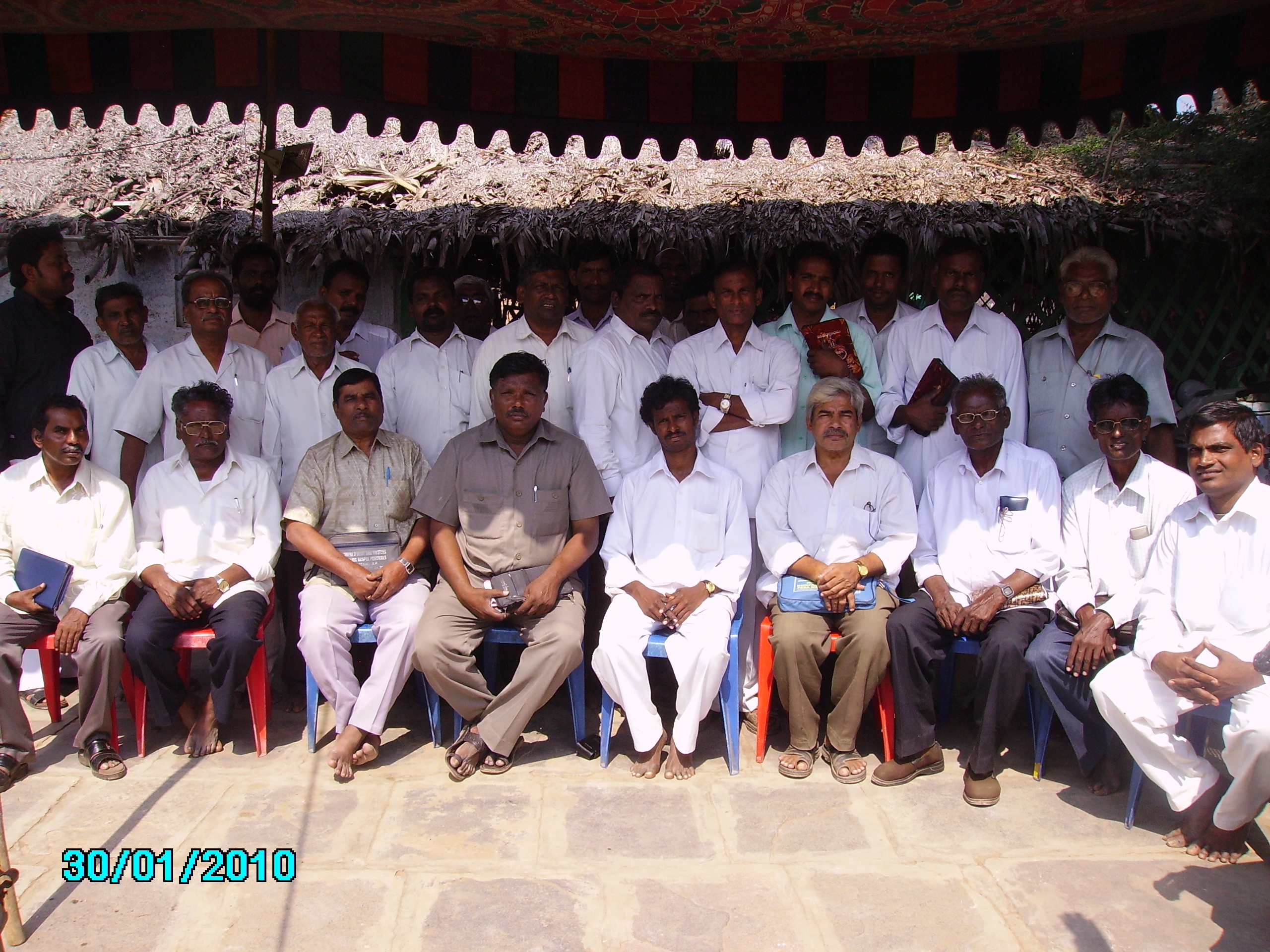 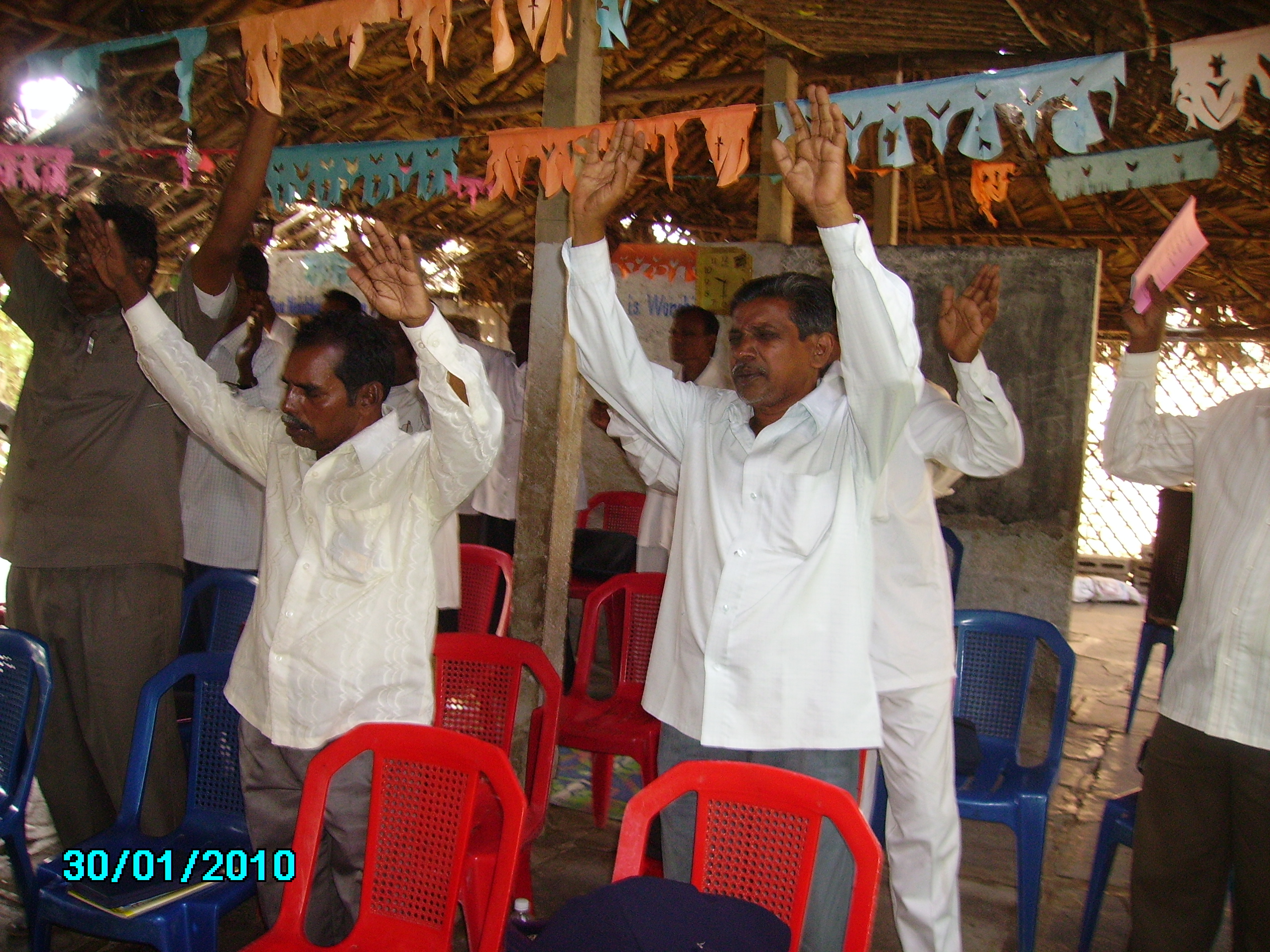 Encarnação  Alliance of Urban Poor Leaders Training Commission
2002 in Brazil
2004 in Bangkok
2005,6,7,9,11,13,15, 18 gatherings at partner schools
A beautiful coalition of 60 activist professors, deans, directors
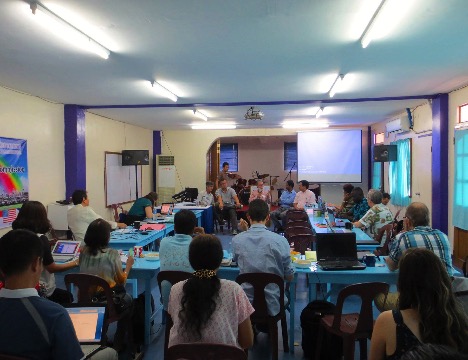 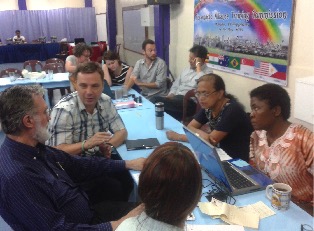 Global Collaboration
2007
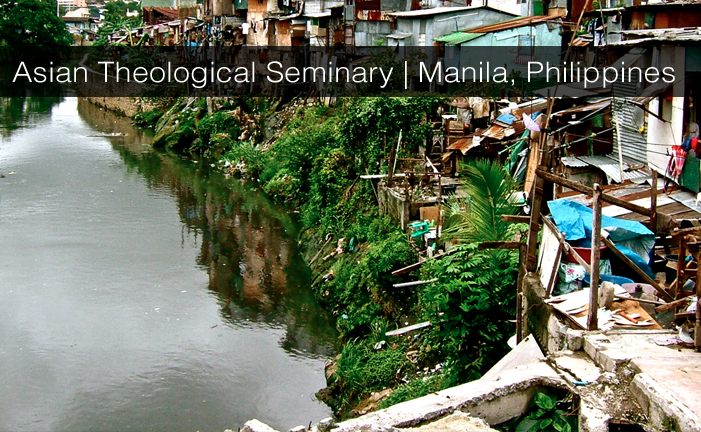 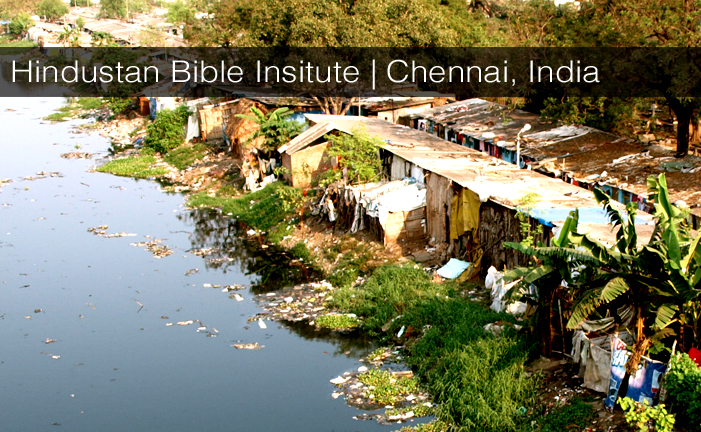 Global Collaboration
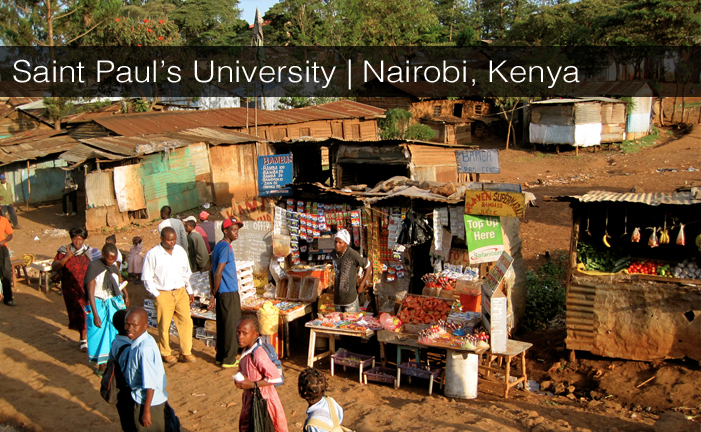 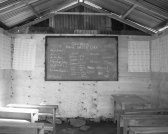 Centre for Urban Mission, Nairobi
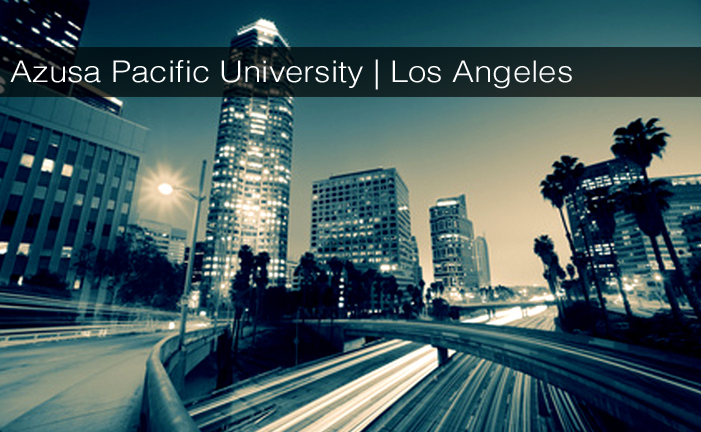 2010
Global Collaboration
2011
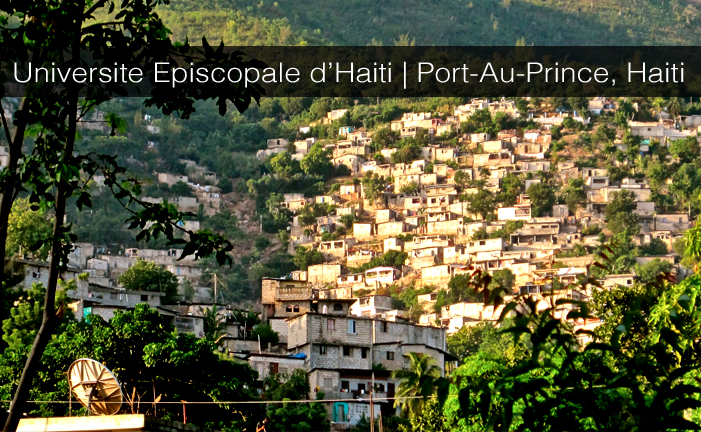 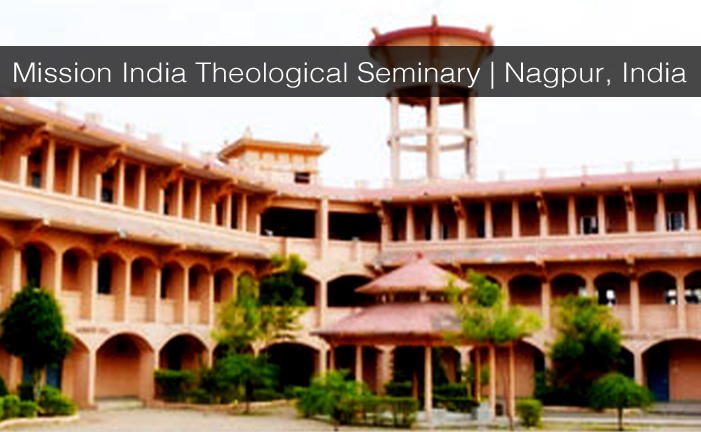 Haiti: Aborted Attempt, 2009
(University collapsed in earthquake)
Uganda Christian University, 2017
William Carey International University, 2018
launched:     	Cameroon, 2022, IUDI 
Not succeeded in launch:	Rio de Janeiro
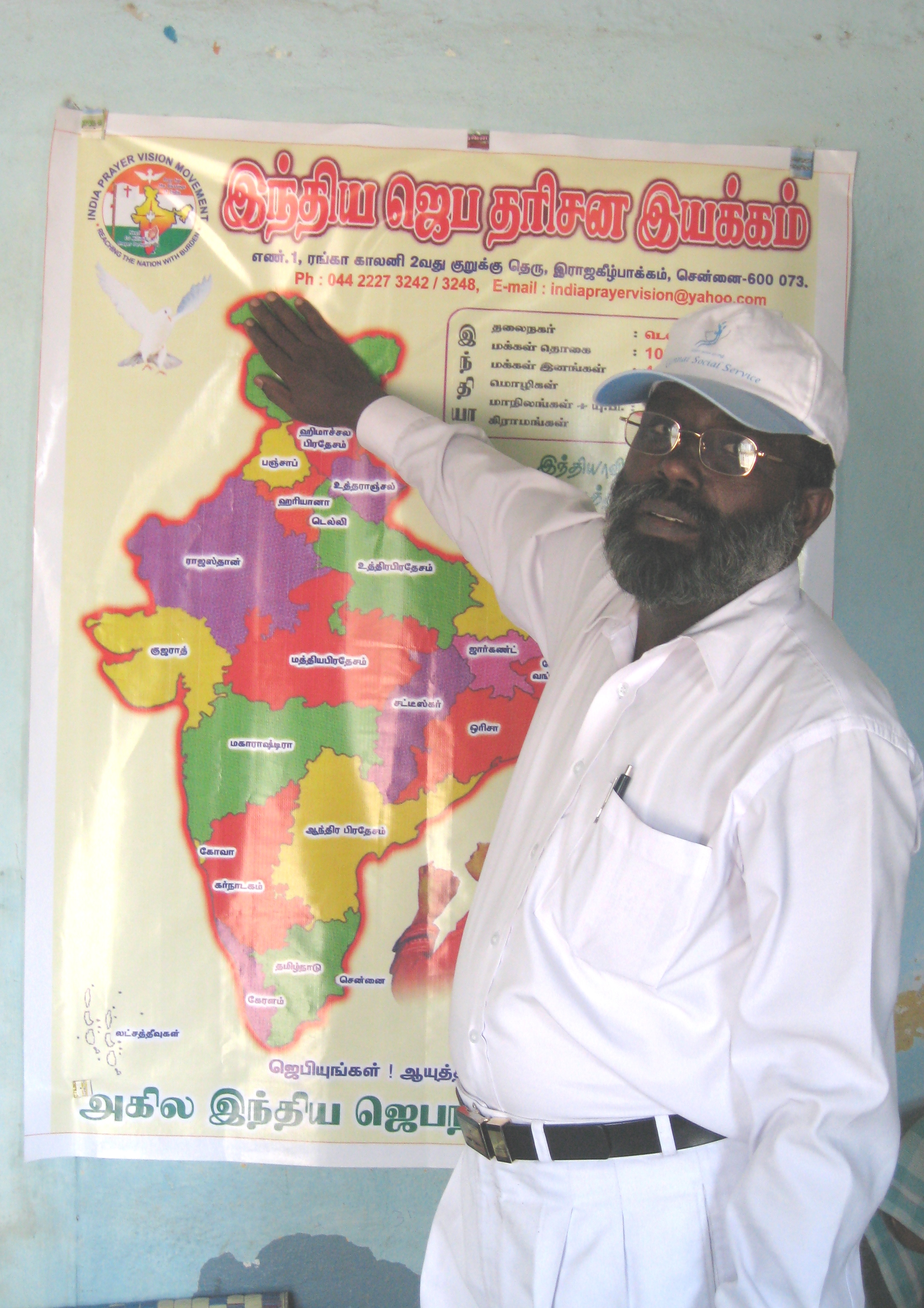 FIRST GRADUATES IN CHENNAI
PASTOR OF A CHURCH OF 1000 IN CHENNAI SLUMS

ELIJAH: PASTOR STARTING THREE PRESCHOOLS
MA in TRANSFORMATIONAL  URBAN LEADERSHIP
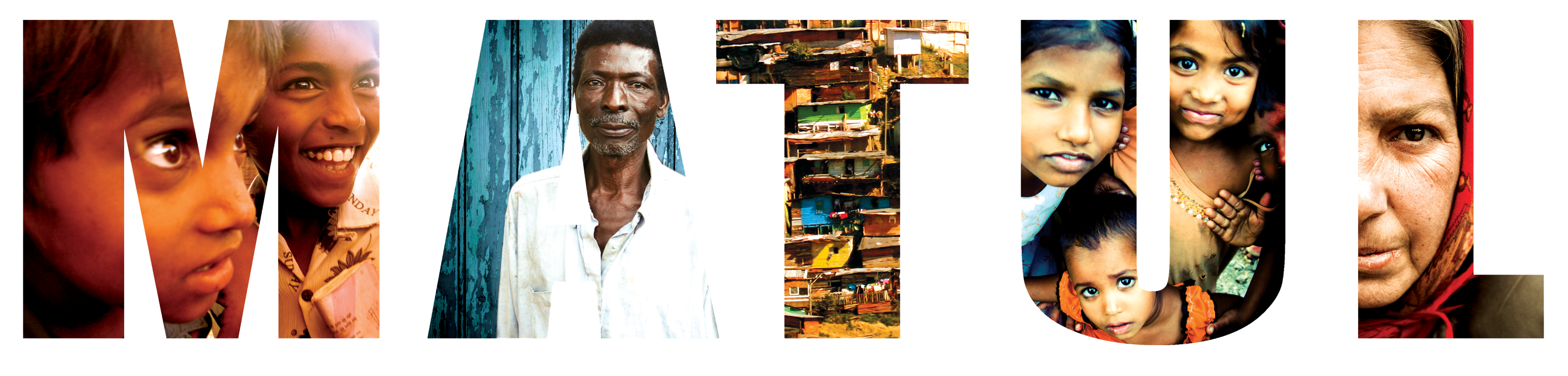 Jesus’ Seminary in the SlumsTheological Derivation
Jesus’ Seminary in the SlumsTheological Derivation
Jesus’ Seminary in the SlumsTheological Derivation
Plus seminaries add in courses on (contextual European systematic) theology and (modernist) exegesis.  


This is our humble attempt to follow Jesus-style theological education in the slums, to get the seminary into the slums!!
The Domain
1. Urban Missiology
Cultural & Urban Economic, Anthropological, Sociological Studies
Urban Poor Movement
Leadership
Church Growth
Urban Spirituality
 Contextual Theology
The MATUL Learning Domain
2. Social Entrepreneurship
1. Urban Missiology
Small Business and Organizational Development
Cultural & Urban Economic, Anthropological, Sociological Studies
Church Growth
Urban Poor Movement
Leadership
Urban Spirituality
 Contextual Theology
Community Economics
The MATUL Learning Domain
2. Social Entrepreneurship
1. Urban Missiology
Small Business and Organizational Development
Cultural & Urban Economic, Anthropological, Sociological Studies
Church Growth
Community Economics
Urban Poor Movement
Leadership
Urban Spirituality
 Contextual Theology
3. Community Development
Community
Transformation
Specialist Disciplines: Slum Schools, Health
Programs, Advocacy Marginalized, etc.
The MATUL Learning Domain
2. Social Entrepreneurship
1. Urban Missiology
Small Business and Organizational Development
Cultural & Urban Economic, Anthropological, Sociological Studies
Church Growth
Community Economics
Urban Poor Movement
Leadership
Urban Spirituality
 Contextual Theology
3. Community Development
Community
Transformation
4. Leadership Studies
Social Movement Leadership
Religious Movement Leadership
Specialist Disciplines: Slum Schools, Health
Programs, Advocacy Marginalized, etc.
The MATUL Learning Domain
2. Social Entrepreneurship
1. Urban Missiology
Small Business and Organizational Development
Cultural & Urban Economic, Anthropological, Sociological Studies
5. Grassroots Theology
Grassroots Theology
Church Growth
Community Economics
Urban Poor Movement
Leadership
Urban Spirituality
 Contextual Theology
3. Community Development
Community
Transformation
4. Leadership Studies
Social Movement Leadership
Religious Movement Leadership
Transformational Leadership
Specialist Disciplines: Slum Schools, Health
Programs, Advocacy Marginalized, etc.
Contextual Theological Education
The MATUL trains students in Transformational Urban Leadership of movements – both church growth and social movements


It is a Contextual Theology Degree
For Slum Leaders: pastors, apostles, prophets, evangelists, development workers (the five leadership gifts + deacons)
No reflection, no dream: No dream, no strategy.
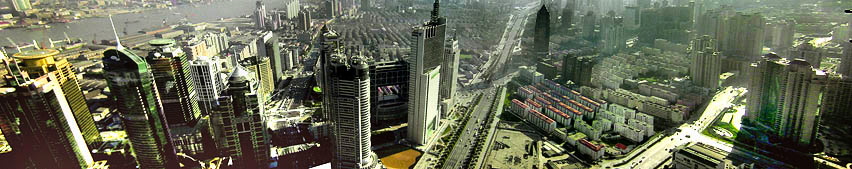 Story-Telling Theology
Theological development of pastors and workers is not lacking among the poor, but is done through 
story 
proverb 
apprenticeship. 

We tell stories about the difficult experiences, the discontinuities. 
Discontinuities are the beginnings of spiritualities.
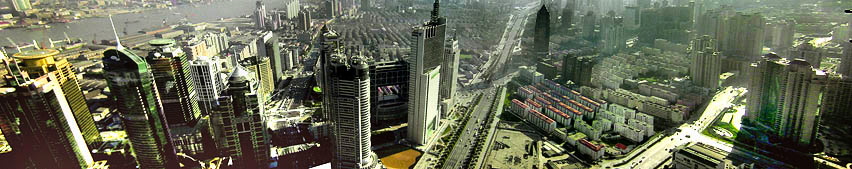 The Influence of Paulo Freire on Latin theological 
process (Padilla, Escobar…)

Learner-centric education
Action-reflection
   Conscientização
Educational Style
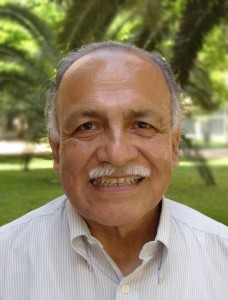 Story-telling Education
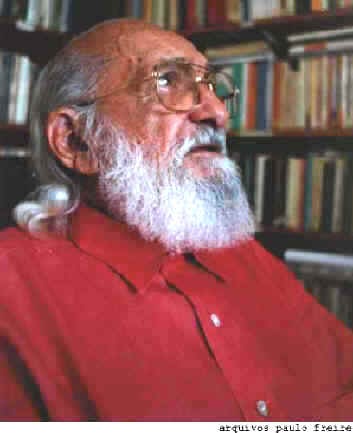 And Jane Vella in Africa
Story-telling Conversational Theologyamong semi-oral urbanites
Fisher – affirmed my conclusion that story is the fundamentally significant manner in which we discern truth
Tom Steffen and the Orality Movement – a parallel walk that identifies anthropological depth of process.  This affirmed we were not walking alone
Freire is within the Educational Field of Constructivism i.e. Learning involves active engagement with social change
[Speaker Notes: Animated picture list with color text tabs
(Intermediate)


To reproduce the SmartArt effects on this page, do the following:
On the Home tab, in the Slides group, click Layout, and then click Blank. 
On the Insert tab, in the Illustrations group, click SmartArt.
In the Choose a SmartArt Graphic dialog box, in the left pane, click List. In the List pane, double-click Horizontal Picture List (fifth row, second option from the left) to insert the graphic into the slide. 
Press and hold CTRL, and select the picture placeholder and text shape (top and bottom shape) in one of the objects. Under SmartArt Tools, on the Design tab, in the Create Graphic group, click Add Shape, and then click Add Shape After. Repeat this process one more time for a total of five picture placeholders and text shapes. 
Select the graphic. Under SmartArt Tools, on the Format tab, click Size, and then do the following:
In the Height box, enter 4.44”.
In the Width box, enter 9.25”.
Under SmartArt Tools, on the Format tab, click Arrange, click Align, and then do the following:
Click Align to Slide.
Click Align Middle. 
Click Align Center. 
Select the graphic, and then click one of the arrows on the left border. In the Type your text here dialog box, enter text.
Press and hold CTRL, and then select all five text boxes in the graphic. On the Home tab, in the Font group, select Corbel from the Font list, and then enter 22 in the Font Size box.
Select the graphic. Under SmartArt Tools, on the Design tab, in the SmartArt Styles group, do the following: 
Click Change Colors, and then under Colorful click Colorful Range – Accent Colors 2 to 3 (second option from the left).
Click More, and then under Best Match for Document click Moderate Effect (fourth option from the left).
Select the rounded rectangle at the top of the graphic. Under SmartArt Tools, on the Format tab, in the Shape Styles group, click the arrow next to Shape Fill, and then under Theme Colors click White, Background 1, Darker 35% (fifth row, first option from the left).
Click each of the five picture placeholders in the SmartArt graphic, select a picture, and then click Insert.


To reproduce the animation effects on this slide, do the following:
On the Animations tab, in the Advanced Animations group, click Animation Pane.
On the slide, select the graphic. On the Animations tab, in the Animation group, click the More arrow at the Effects Gallery and under Entrance, click Float In.
In the Animation group, click Effect Options, and under Sequence, click One by One. 
In the Timing group, in the Duration list, click 01.00.
In the Animation Pane, click the double-arrow below the animation effect to expand the list of effects, then do the following to modify the list of effects:
Select the first animation effect, and then do the following:
On the Animations tab, in the Animation group, click the More arrow at the Effects Gallery and then click More Entrance Effects. In the Change Entrance Effects dialog box, under Moderate, click Basic Zoom.
Click Effect Options, and under Zoom, click Out Slightly. 
In the Timing group, in the Start list, select With Previous.
Also in the Timing group, in the Duration list, click 01.00.
Press and hold CTRL, select the third, fifth, seventh, ninth, and 11th animation effects (effects for the text shapes), and then do the following:
On the Animations tab, in the Animation group, click the More arrow at the Effects Gallery and then click More Entrance Effects. In the Change Entrance Effects dialog box, under Basic, click Peek In, and then click OK. 
In the Animation group, click Effect Options, and under Direction, click From Top. 
In the Timing group, in the Duration list, click 01.00.
Press and hold CTRL, select the second, fourth, sixth, eighth, and 10th  animation effects (effects for the pictures). In the Timing group, in the Start list, select After Previous.


To reproduce the background effects on this slide, do the following:
Right-click the slide background area, and then click Format Background. In the Format Background dialog box, click Fill in the left pane, select Gradient fill in the Fill pane, and then do the following:
In the Type list, select Linear.
Click the button next to Direction, and then click Linear Down (first row, second option from the left).
Under Gradient stops, click Add gradient stop or Remove gradient stop until two stops appear on the slider, then customize the gradient stops as follows:
Select the first stop in the slider, and then do the following:
In the Position box, enter 0%.
Click the button next to Color, click More Colors, and then in the Colors dialog box, on the Custom tab, enter values for Red: 130, Green: 126, and Blue: 102.
Select the last stop on the slider, and then do the following: 
In the Position box, enter 71%.
Click the button next to Color, and then click Black, Text 1 (first row, second option from the left).]
4. How Do You Learn Leadership?
An action – based degree
For those with demonstrated leadership
Grigg’s Paradigm: Transformational ConversationsSchool Latrines in Kibera Slum, Nairobi
2 years incarnationally in community
Teen girls can’t go to school – no education
Latrines dysfunctional, dangerous
Transformational Conversational Thesis School Latrines in Kibera Slum, Nairobi
Corruption precludes land rights
2 years incarnationally in community
Teen girls cant go to school – no education
Latrines dysfunctional, dangerous
Transformational Conversational Thesis School Latrines in Kibera Slum, Nairobi
Corruption precludes land rights
Dignity of women
Value of Education
Voice for the Voiceless
Teen girls cant go to school – no education
Latrines dysfunctional, dangerous
2 years incarnationally in community
Transformational Conversational Thesis School Latrines in Kibera Slum, Nairobi
Dignity of women
Value of Education
Voice for the Voiceless
Corruption precludes land rights
NGO as voice
Teen girls cant go to school – no education
Latrines dysfunctional, dangerous
$1.2 Million to build latrines for 200 schools
2 years incarnationally in community
Unpacking Critical Pedagogy: Conscientização
The goal of critical pedagogy 
is emancipation from oppression 
through an awakening of the critical consciousness, 
based on the Portuguese term conscientização.
Perhaps the most significant of Freire’s contributions, these ideas feed into Transformational Conversations.  Awakening collective consciousness through social analysis is a theoretical component. 
The Spiritual Formation within Transformational Conversations requires educators who go deeper into facilitating (1)examination of the pain and trauma, (2) self –perceptions and (3) responses (4) of those oppressed.
This parallels the concept of conscientização but is not overtly political, though sometimes it is.  Should it be?
Are the faculty trained in 
identifying the traumas of 
oppression and
in spiritual formation
processes that engage these?
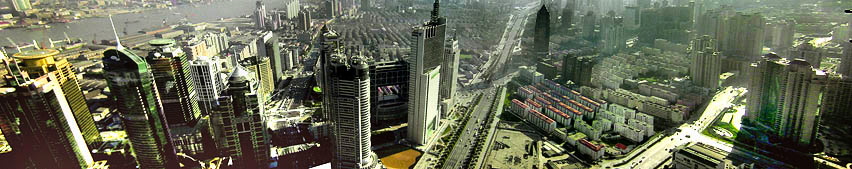 Defining the FutureAt Certificate Level: Slum Learning Networks
Most partners and graduates have been multiplying grassroots training.
6 week courses, face to face plus podcasts
Cell phone trial – cell phones are everywhere.
Facilitators critical
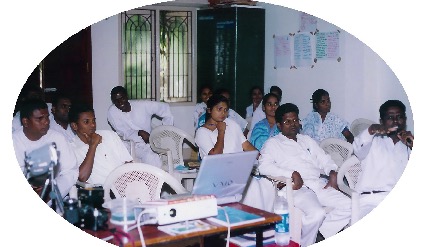 Proposed Option: Vertically Integrated Framework
Pathways
Unbundled Modules
Resilient Vocational Educational Training (VET)
Call to Action
1.4 billion, 1000’s of movements, crying out for training in the holistic Kingdom

Consider joining this Urban Poor Provider Network (Training Commission) with modules?
Should you help develop a parallel Urban Misison Providers group?

Resource Base? host this program within your organizational nest.
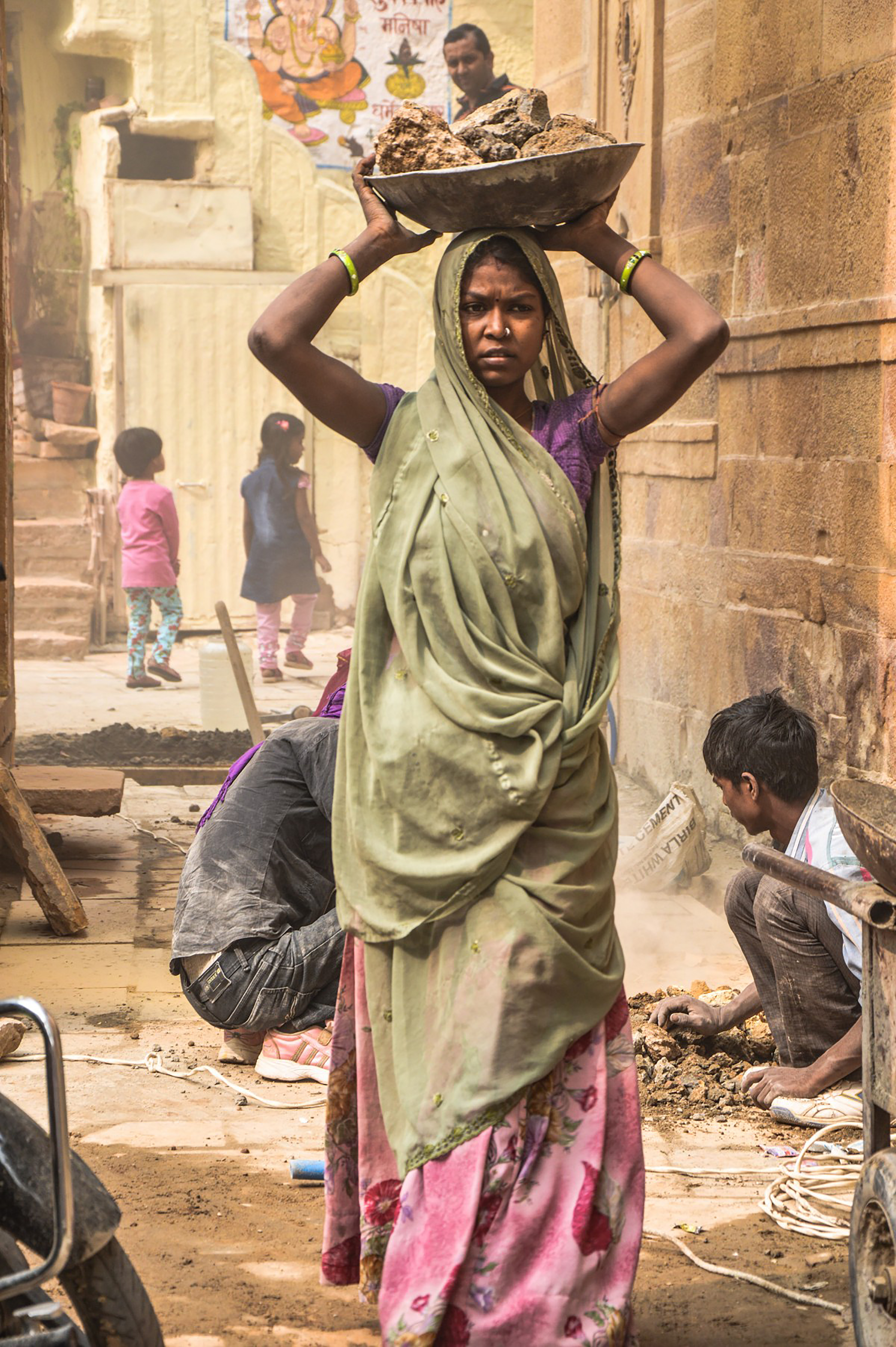 Works Cited
Freire, Paulo. (1986). Pedagogy of the Oppressed (M. B. Ramos, Trans.). New York: Continuum.
Grigg, Viv. (1984/2012). Companion to the Poor. Auckland: Urban Leadership Foundation (revised), 
---. (2009). Transformational Conversations: Hermeneutic for a Postmodern City The Spirit of Christ and the Postmodern City: Transformative Revival Among Auckland's Evangelicals and Pentecostals. Lexington, KY: Asbury: Emeth Press.
---. Economic Discipleship. www.economicdisciple.org  (2018).
Sears, Andrew. Disruptive Innovation in Higher Education. (2017). https://www.udemy.com/disruptive-innovation-in-higher-education/
Steffen, Tom (2018). Worldview-based Storying: The Integration of Symbol, Story, and Ritual in the Orality Movement. Richmond, VA: Orality Resources International, Center for Oral Scriptures.
References
Grigg, V. (2009). Transformational Conversations: Hermeneutic for a Postmodern City The Spirit of Christ and the Postmodern City: Transformative Revival Among Auckland's Evangelicals and Pentecostals. Lexington, KY: Asbury: Emeth Press and Auckland: Urban Leadership Foundation.
Vella, Jane. (2002) Learning to Listen, Learning to Teach: The Power of Dialogue in Educating Adults 2nd Edition. Jossey-Bass.
Works Cited
Grigg, V. (2018). Slum Dwellers’ Theology: Pedagogy in the Slums: Urban Leadership Foundation.
Fisher, Walter R. (1989). Human Communication As Narration: Toward a Philosophy of Reason, Value and Action. University of South Carolina Press
www.matul.org for an overview of the course development; 
www.urbanleaders.org/ma for the content of the MATUL Commission gatherings
	www.urbanleaders.org/Portfolio/PortfolioMATUL.html for analysis of processes.
This presentation: https://urbanleaders.org/ma/paradigms.htm
Photo: Adobe Stock